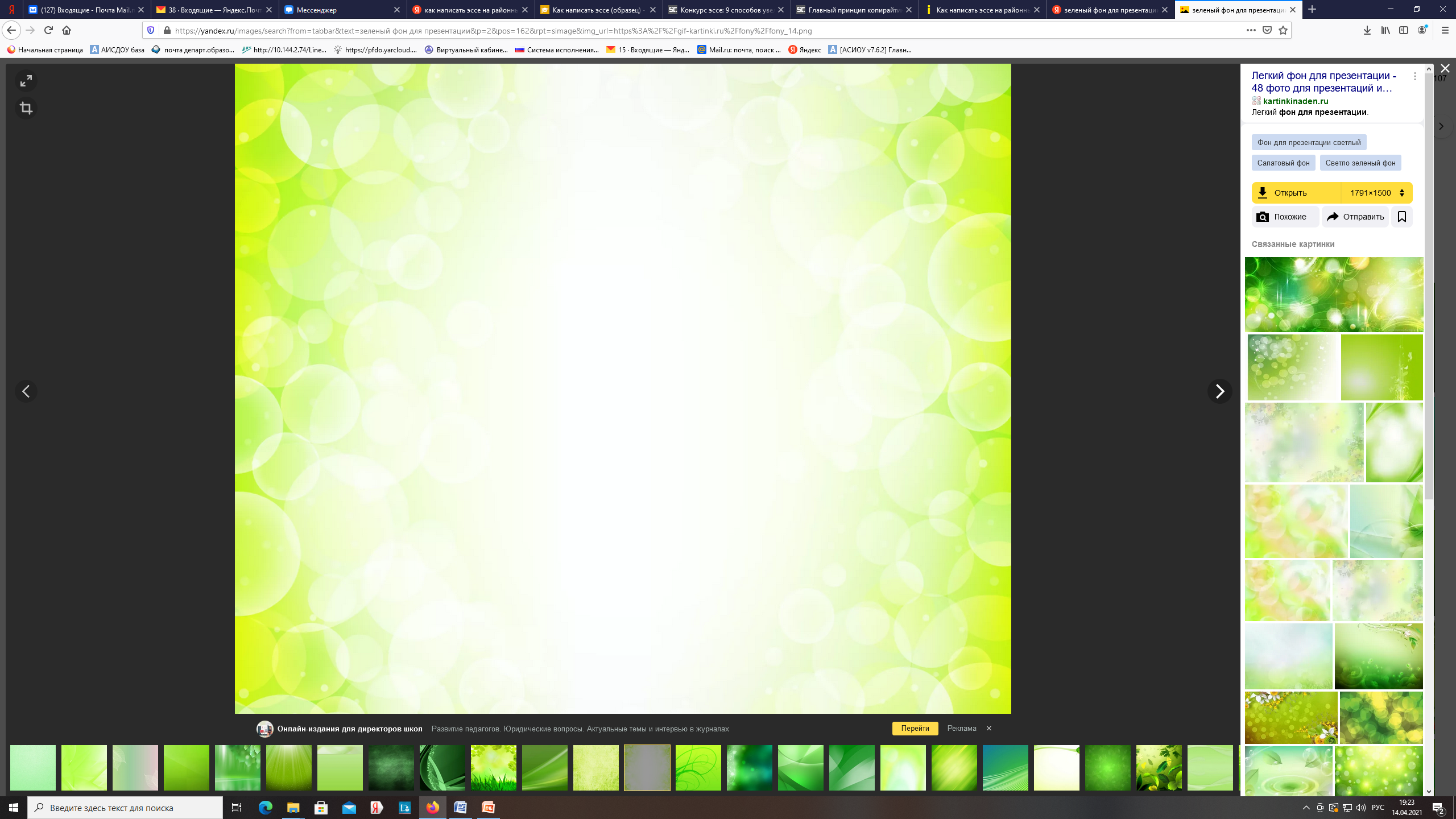 Департамент образования мэрии города ЯрославляМОУ  «Городской центр развития образования»Муниципальный ресурсный центр «Педагог для всех»Взаимодействие ДОУ и семьи посредством театрализованной деятельности
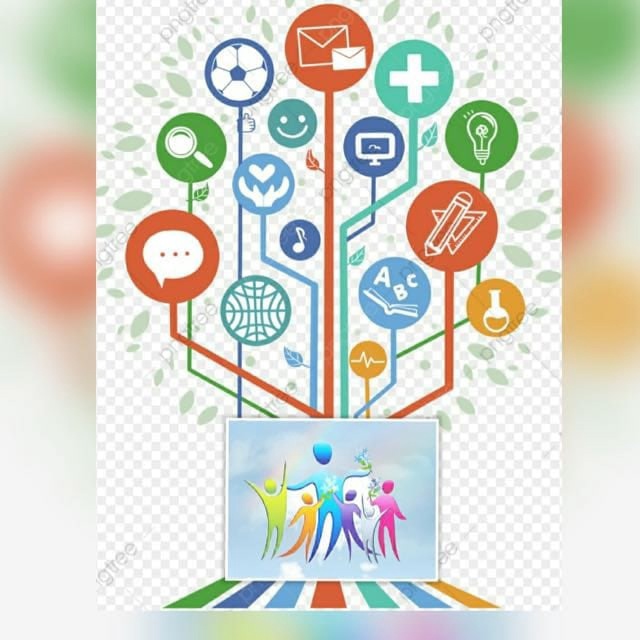 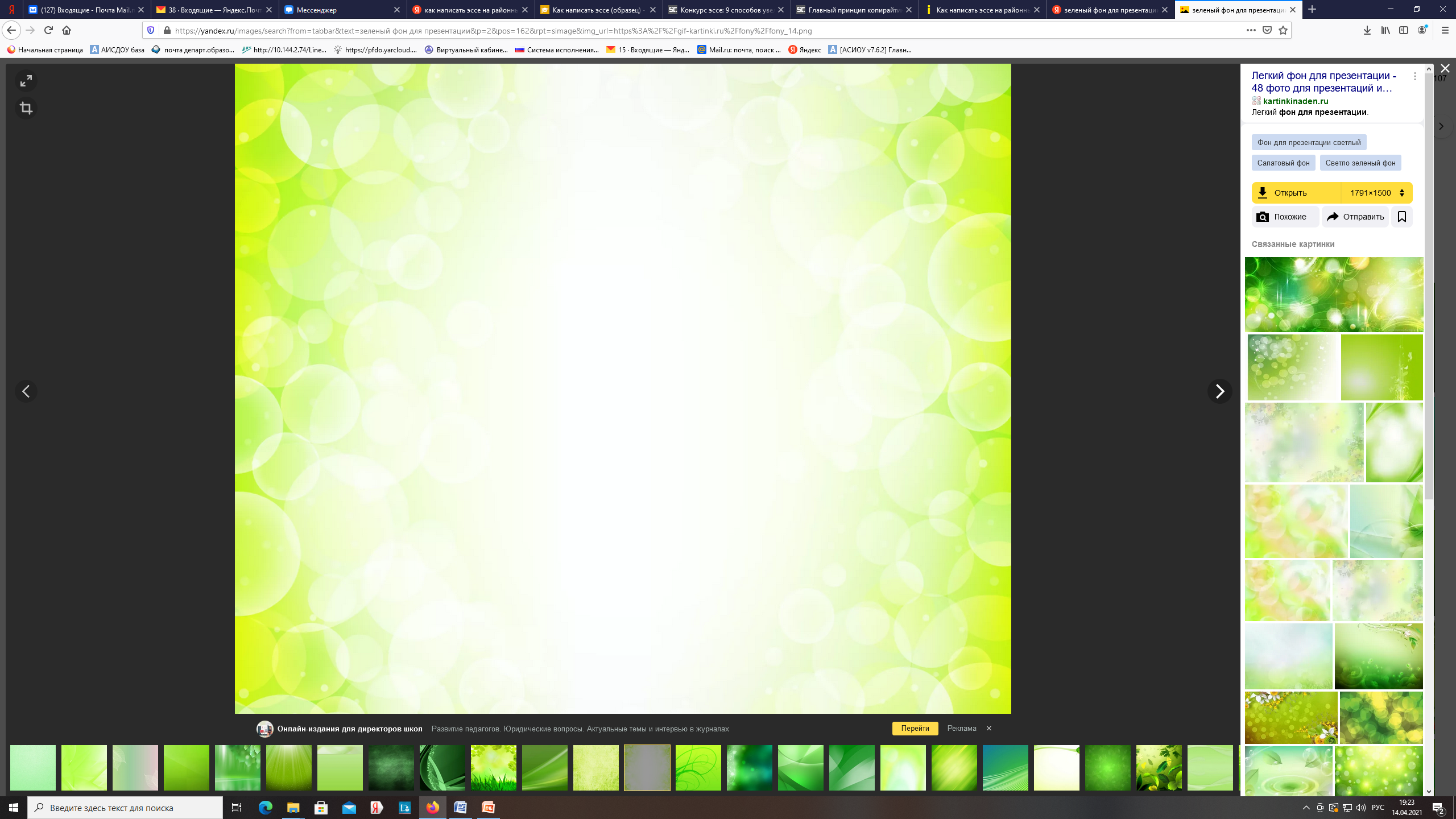 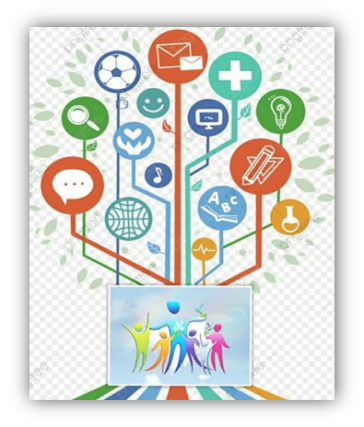 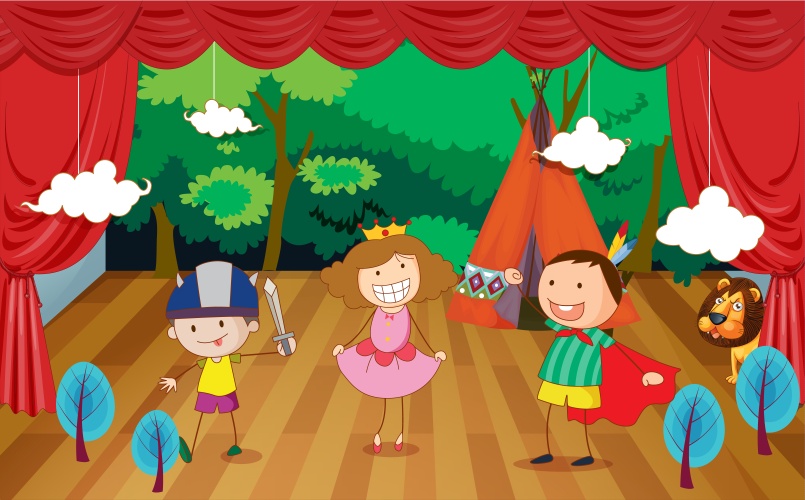 Семья и детский сад -два важных института социализации детей
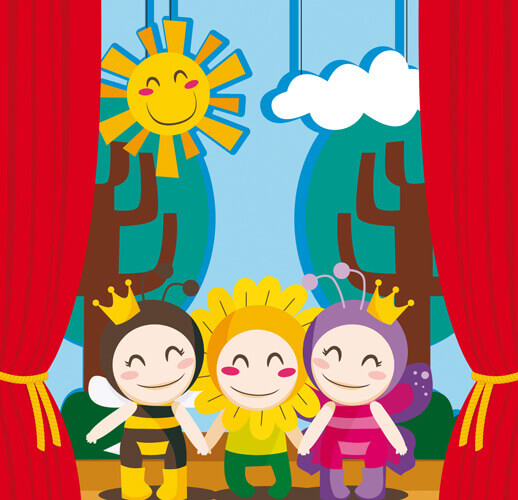 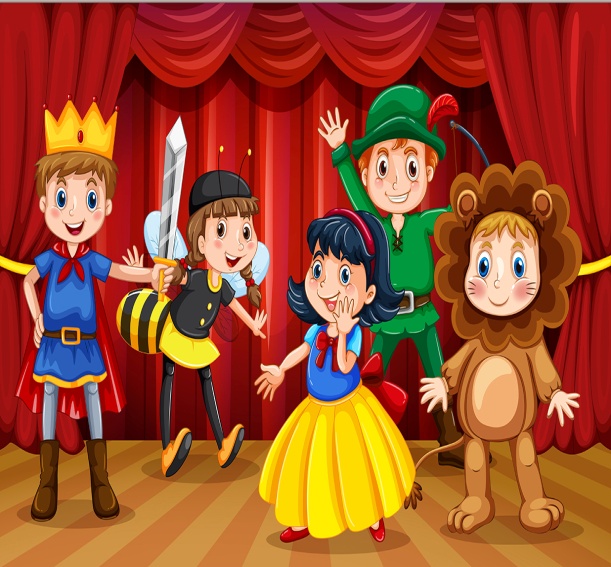 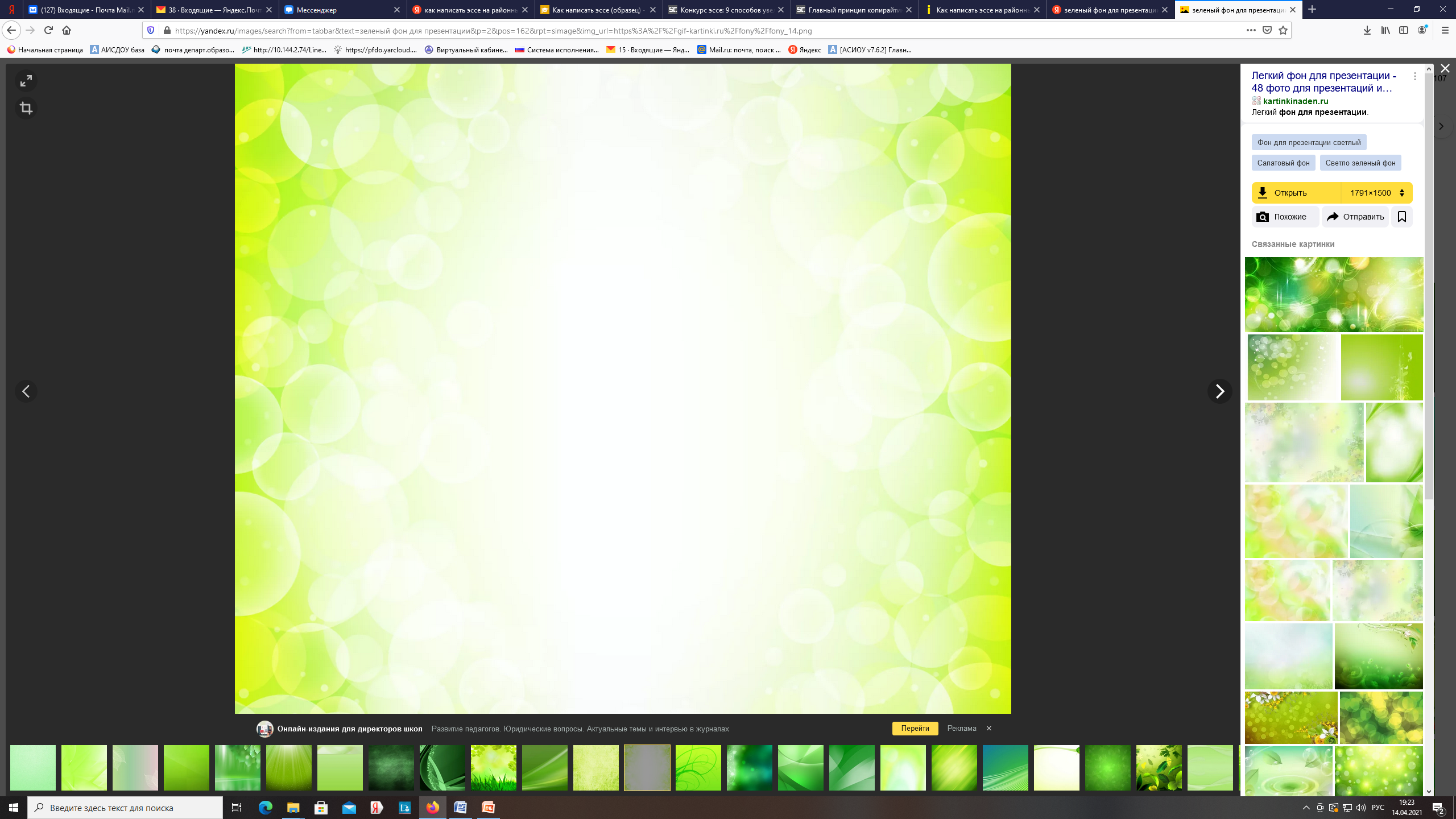 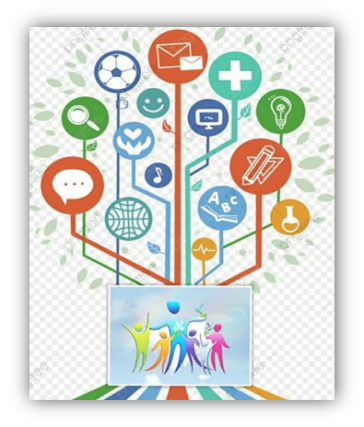 Цель:создать единое пространство развития ребенка в семье и ДОУ, сделать родителей участниками полноценного воспитательного процесса
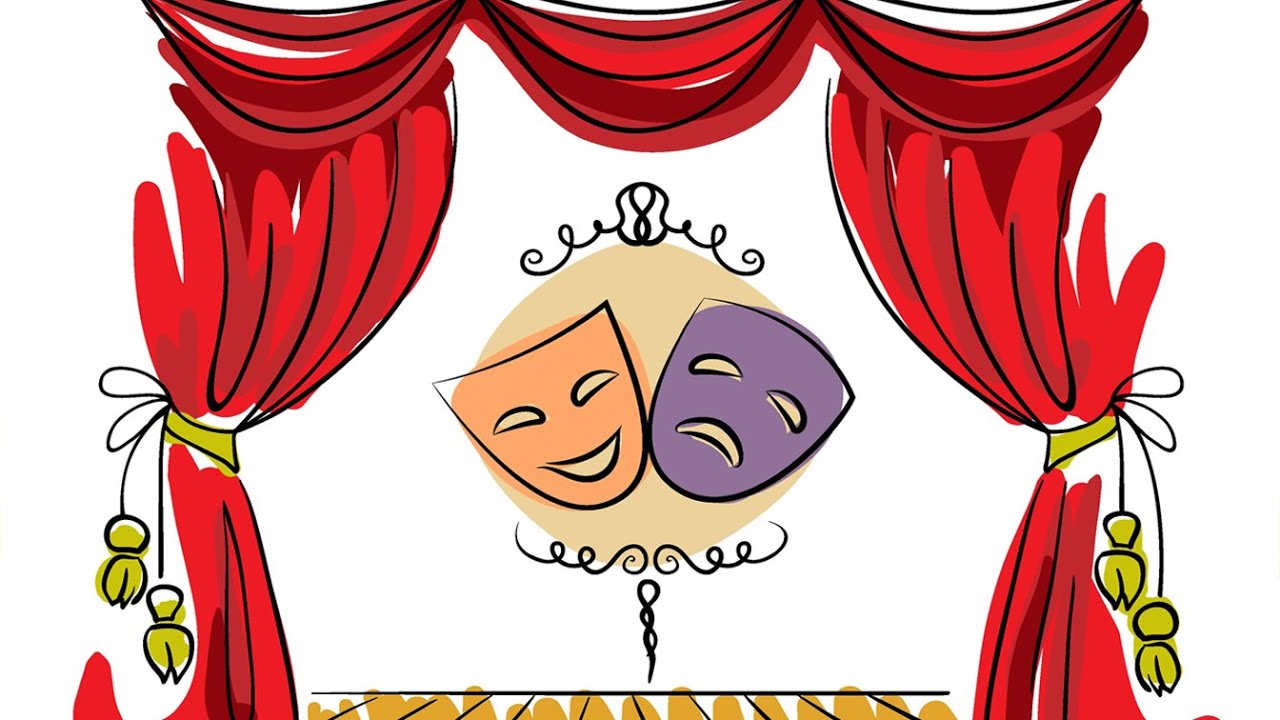 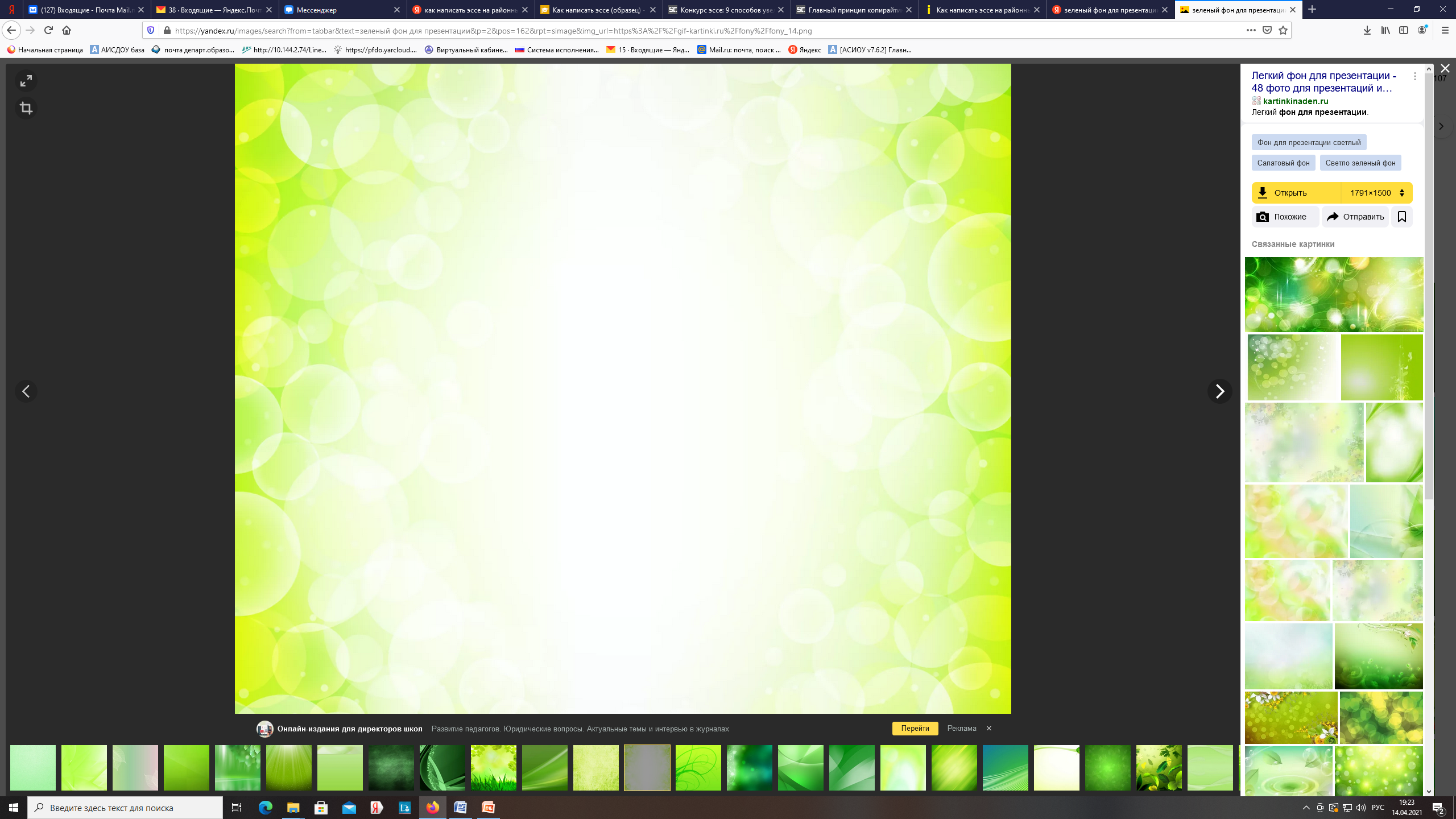 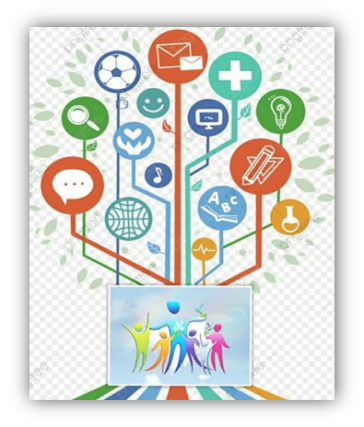 Игра-драматизация -это ступенька к более высокому уровню театрального творчества - спектаклю
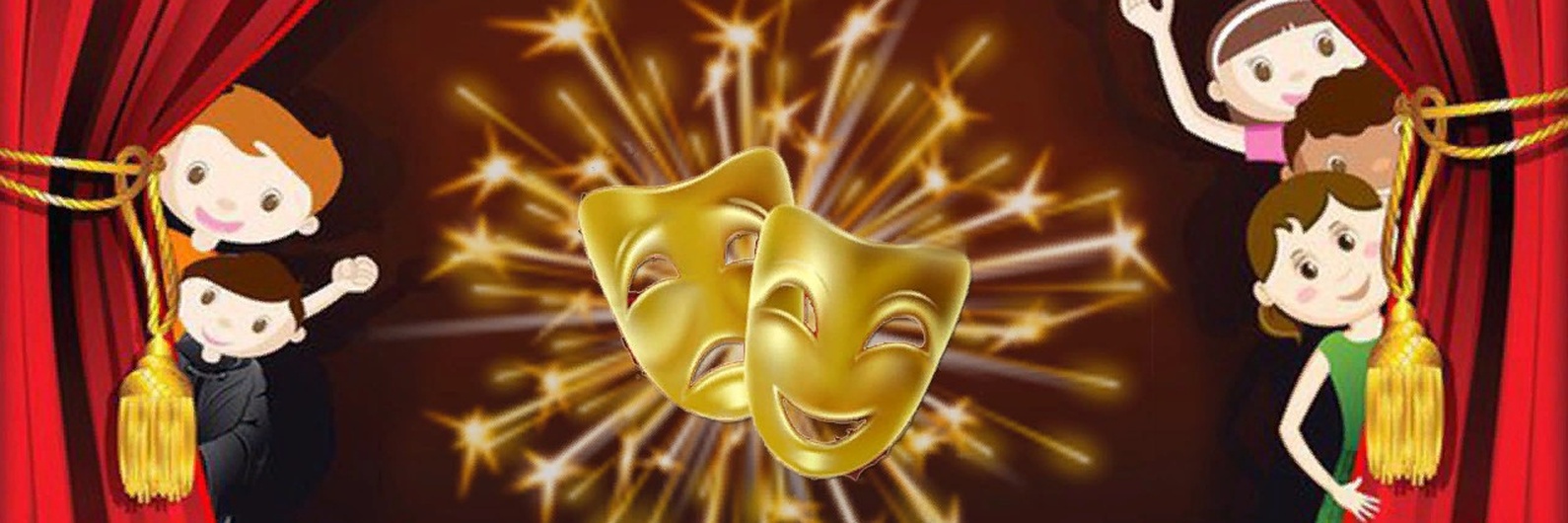 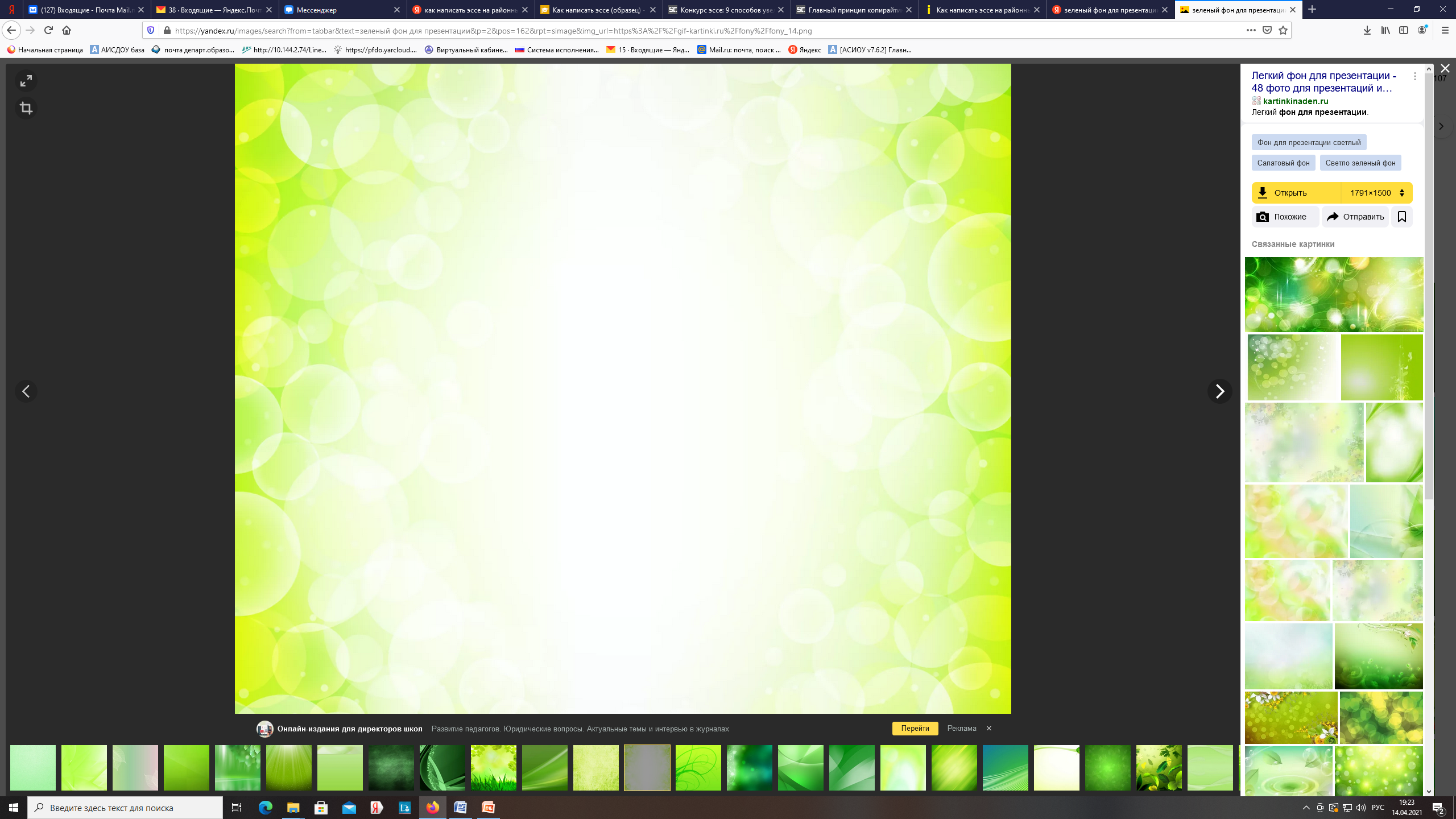 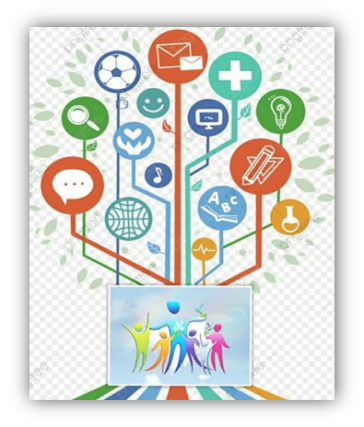 Что значит 
театрализованная деятельность для ребенка?
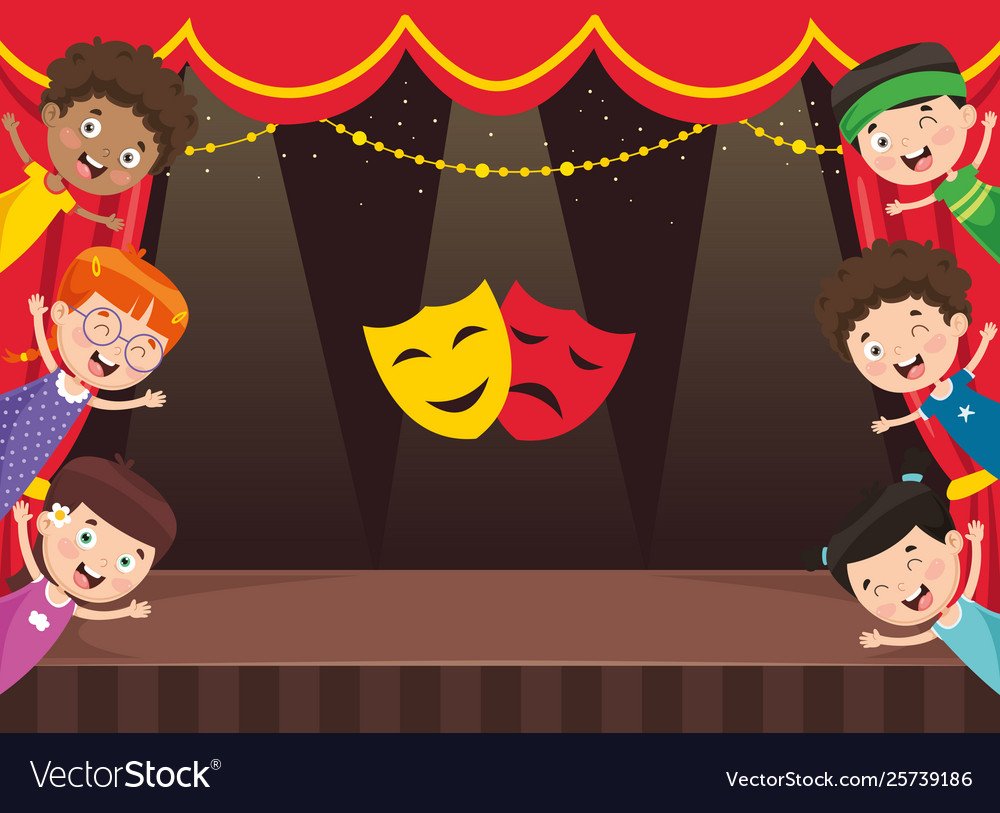 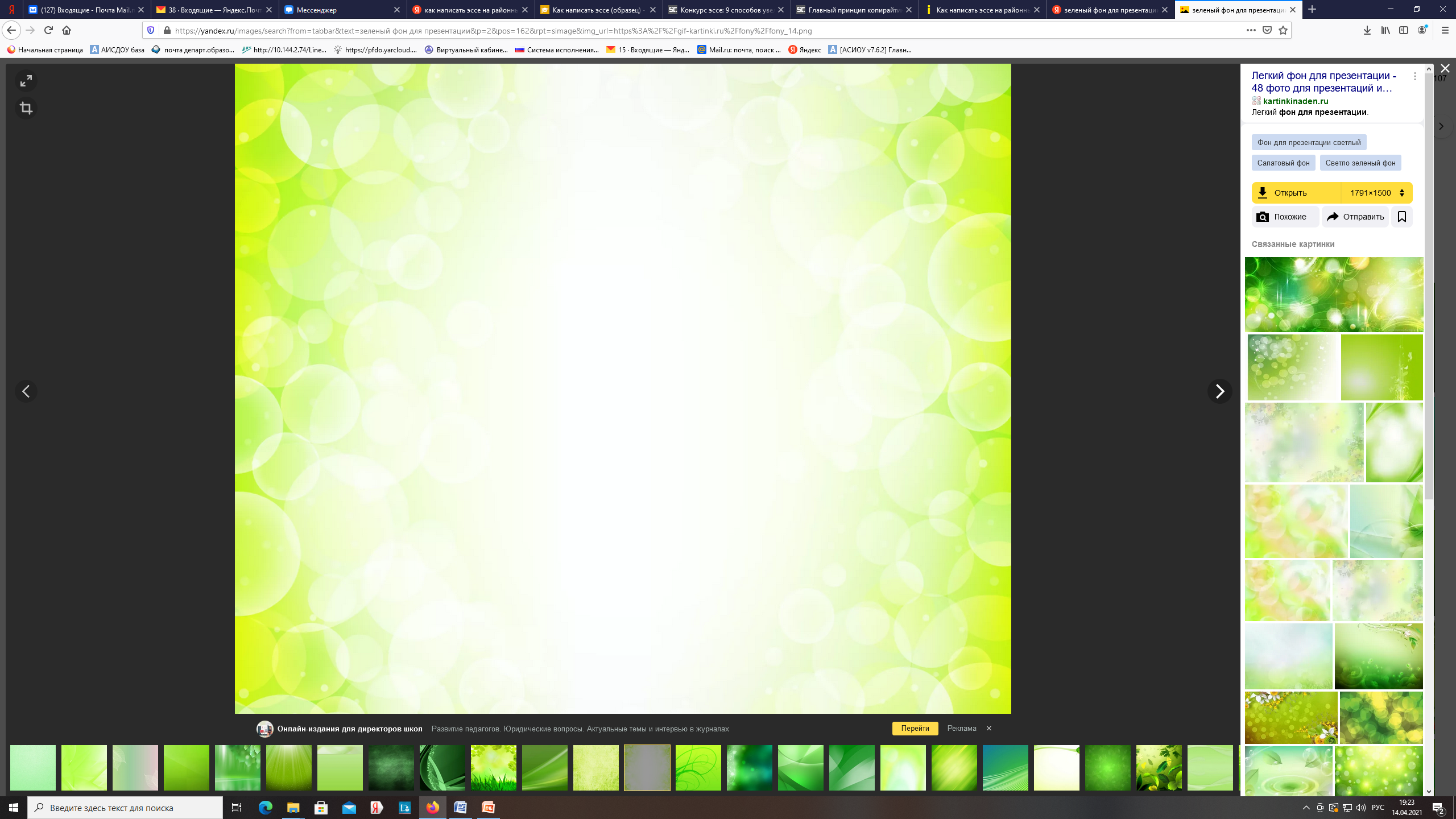 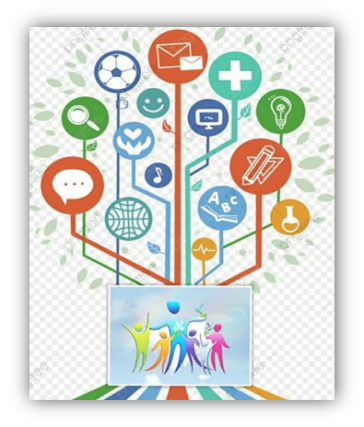 Театр -это волшебный мир.Он дает уроки красоты,морали и нравственности.А чем они богаче,тем успешнее идет развитиедуховного мира детей…                                 Б. М. Теплов